Working With a Labor Union
14th Annual Drug and Alcohol Program National Conference
April 2-4, 2019
Phyllis A. Walker, MS, CVE, CCM, PHR, SHRM-CP
Manager of Occupational Medical Services
Metropolitan Atlanta Rapid Transit Authority (MARTA)
2
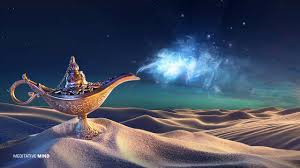 Incantations
Make a wish..
Nothing Magical…
3
Keys that lead to success…
AGENCY’S CULTURE
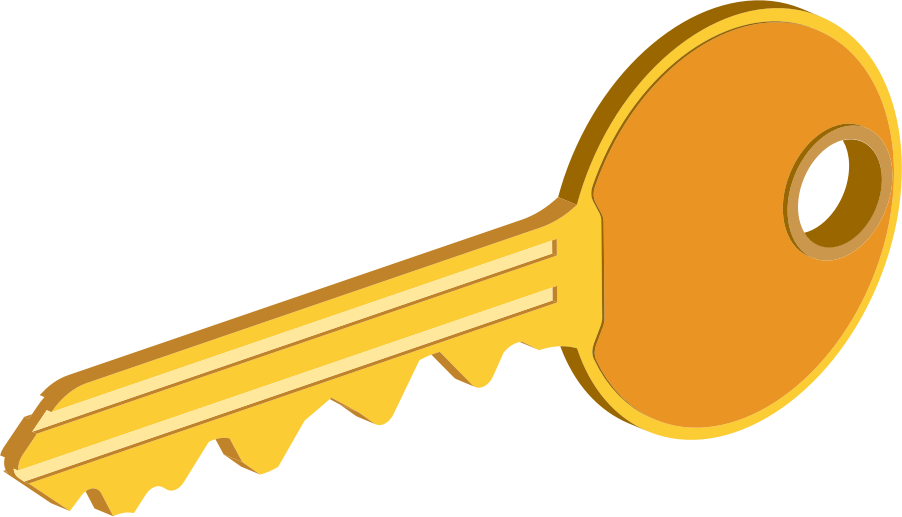 KNOWLEDGE & EDUCATION
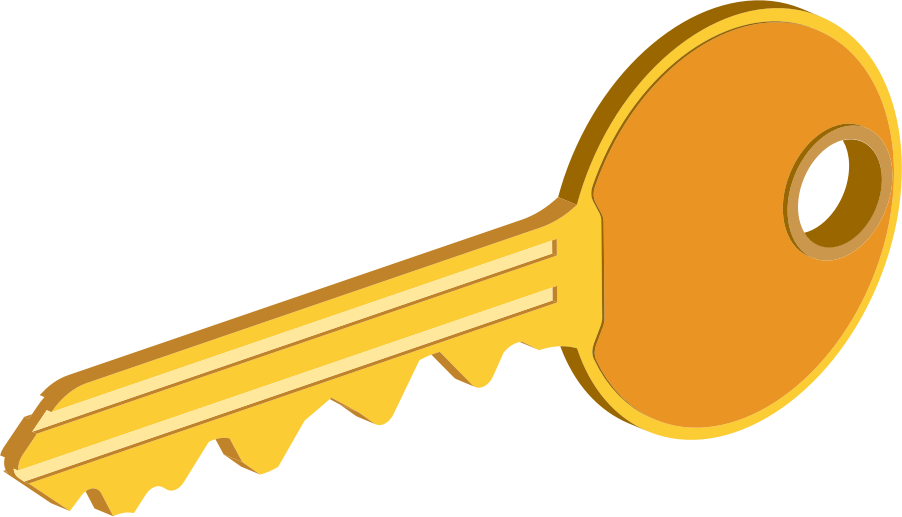 TRANSPARENCY
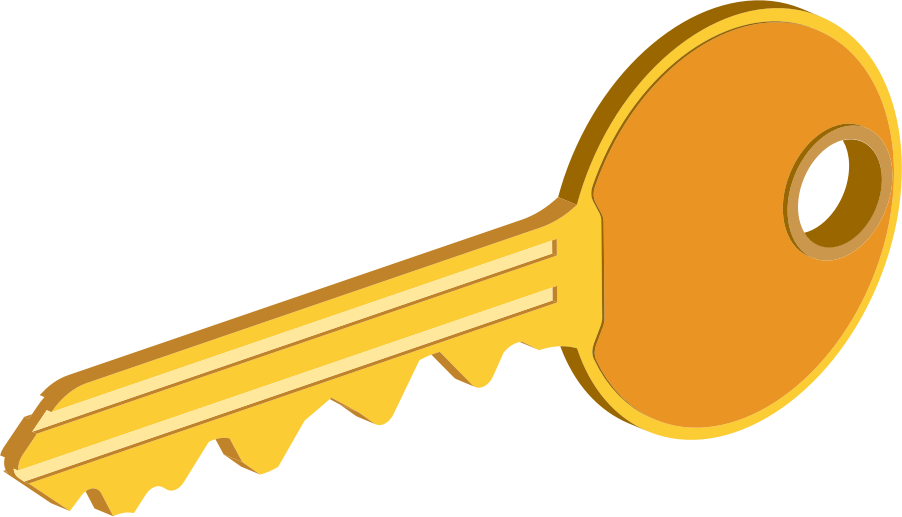 RELATIONSHIPS
4
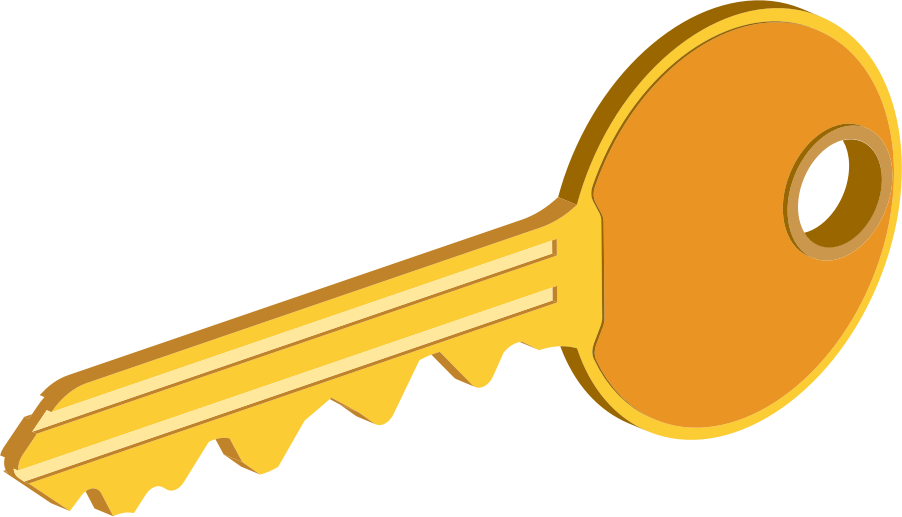 AGENCY’S CULTURE
Agency support
Chief Suite (C-Suite) Perspective
CEO, VPs, AGM, etc.
Shift in upper management
Champion/advocate for your program
Who are the players and their philosophy
DAPM decision “overturned”
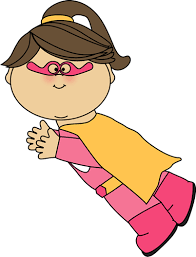 DAPM
Champion
5
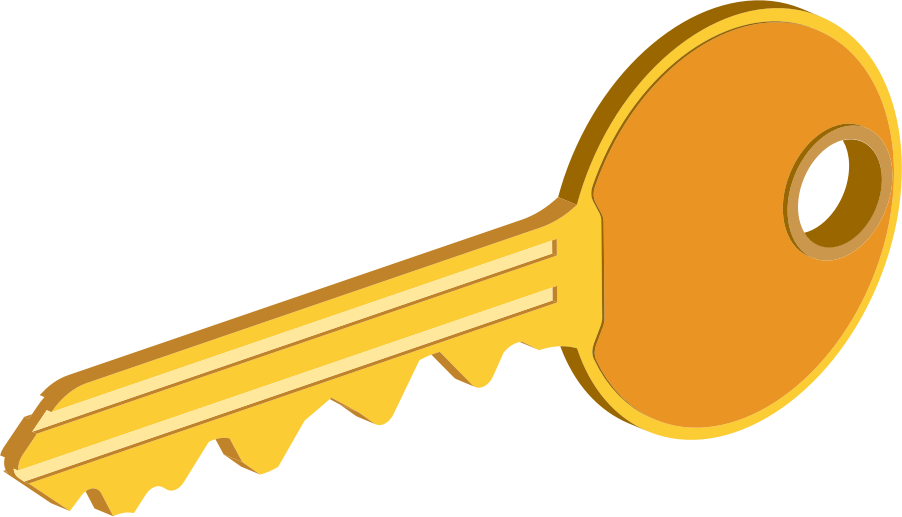 Knowledge and Education
Position yourself as the Subject Matter Expert (SME)
DER/DAPM’s “Best Friends”:
Part 40
Part 655
Annual Drug & Alcohol National Conferences
6
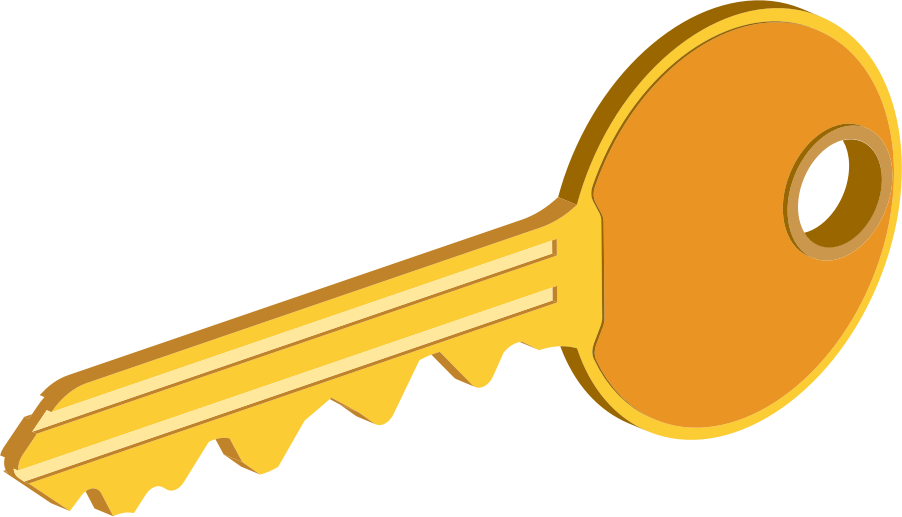 Knowledge and Education, Cont.
DER/DAPM’s “Best Friends”, cont.:
FTA Newsletters
FTA staff/auditors
ODAPC Website
Transportation Safety Institute (TSI)
Human Resources Policies
7
Strong Policy
Policy and procedure improvement ongoing
Current, compliant policy
Policy discussion Legal/Labor Relations
Policy evaluation by FTA
8
Strong Policy
Consistent practices in Operational areas
Evaluate Operational errors
Implement process improvements
Be proactive
Best practices
9
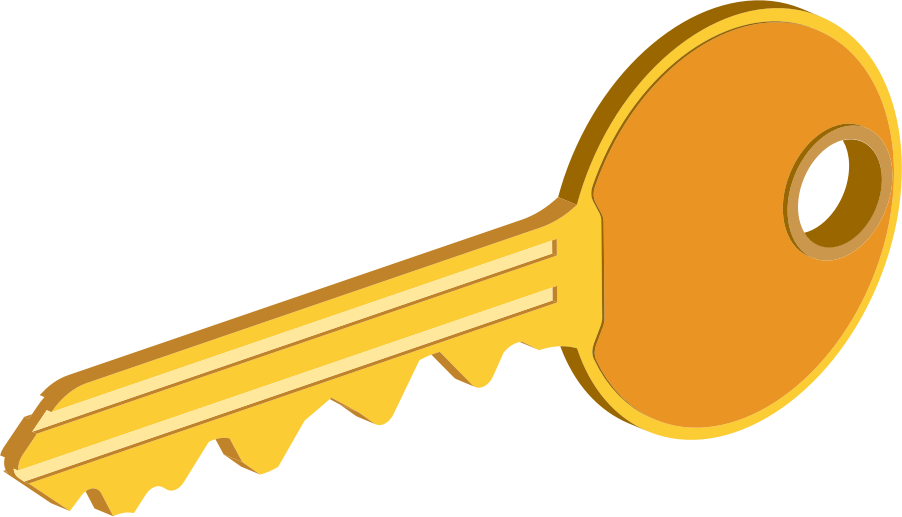 Transparency
Intentionally
Showing your true self
 Reveals the essence of the Drug & Alcohol Program
Supported by Regulations
49 CFR Parts 40 and 655
Simultaneous communication with Labor Relations and the Union
10
RELATIONSHIPS
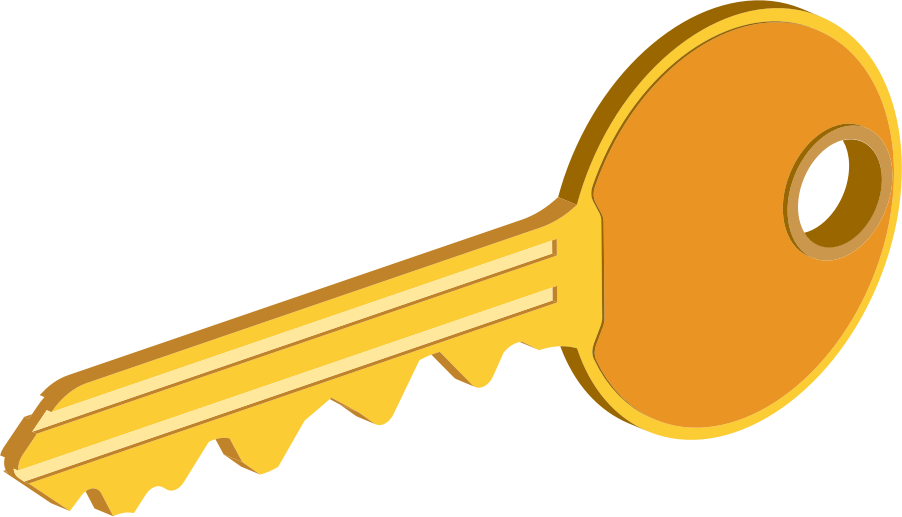 …All about the relationship…
Internal Relationship
Operations
Other impacted departments
***Labor relations
External Relationships
Service agent accountability
11
“It will never be perfect.  Make it Work”
RELATIONSHIPS
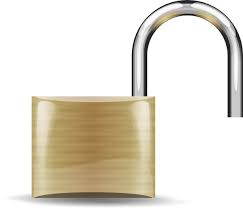 …All about the relationship…
Labor Union Relationship
Don’t take it personal
Listen
Respect the difference of opinion
12
RELATIONSHIPS
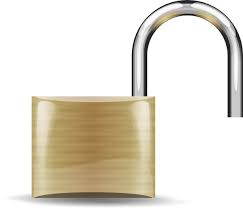 …All about the relationship…
Cont.,
Labor Union Relationship
Respect Labor Agreement as impacts Drug & Alcohol Program
Clear expectations and continual discussions
Open to adjusting boundaries where feasible or if necessary
13
Putting the Keys into Action…
Submit exact, requested documents timely
Follow internal processes consistently
Immediate electronic notifications for terminations due to Policy violations
Offer training in conjunctions with other internal educations
14
Putting the Keys into Action…Cont.
Prepare for any required meeting
Grievances, arbitrations, etc.
Follow procedure for releasing documents
Regulatory requirements
Agency internal policies/rules
HIPPA
15
Putting the Keys into Action…Cont.
Invitation to serve on Request for Proposal for contracted clinic
Attend and participate in mock collection
Provide resource documents:
Sections of Regulations
Previous Drug & Alcohol Polices
Applicable Human Resource Policies
16
“It will never be perfect.  Make it Work”
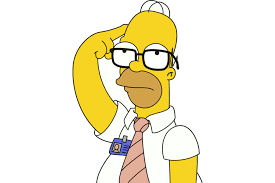 17
18
QUESTIONS ?
19
Working With the Labor Union
14th Annual Drug and Alcohol Program National Conference
April 2-4, 2019
Phyllis A. Walker, MS, CVE, CCM, PHR, SHRM-CP
Manager of Occupational Medical Services
Metropolitan Atlanta Rapid Transit Authority (MARTA)